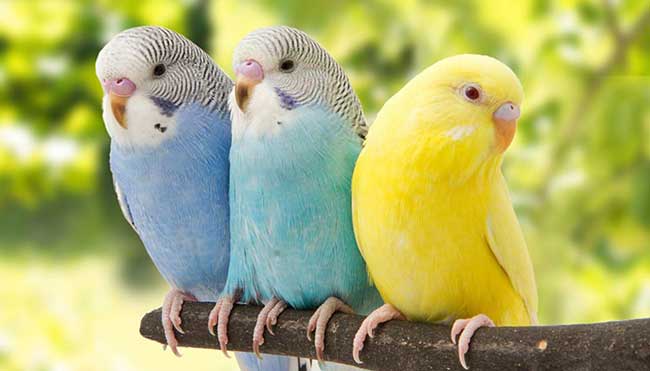 মাল্টিমিডিয়া শ্রেণিতে স্বাগতম
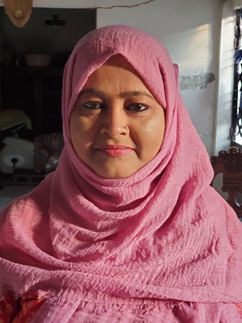 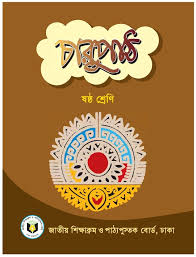 শাহনাজ আক্তার(এম.এ,এম.এড)
সিনিয়র শিক্ষক(বাংলা)
কোনাবাড়ী এম.এ কুদ্দুছ উচ্চ বিদ্যালয়
গাজীপুর সদর,গাজীপুর৷
ইমেইল-shahnazakternomi@gmail.com
মোবাইল-01717871696
চারুপাঠ
বিষয়-কবিতা
শ্রেণি-ষষ্ঠ
মোট শিক্ষার্থী-৪০ জন
সময়-৪৫ মিনিট৷
নিচের চিত্রগুলো দেখো এবং বলো
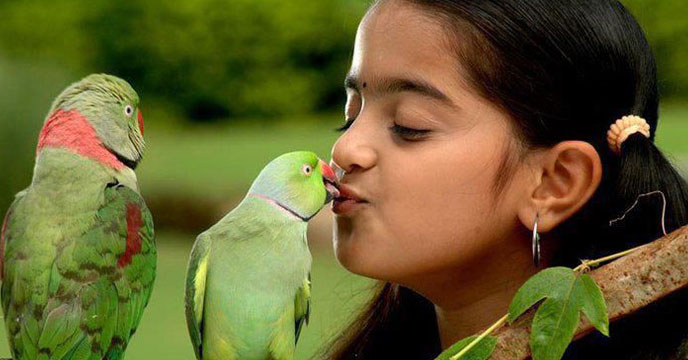 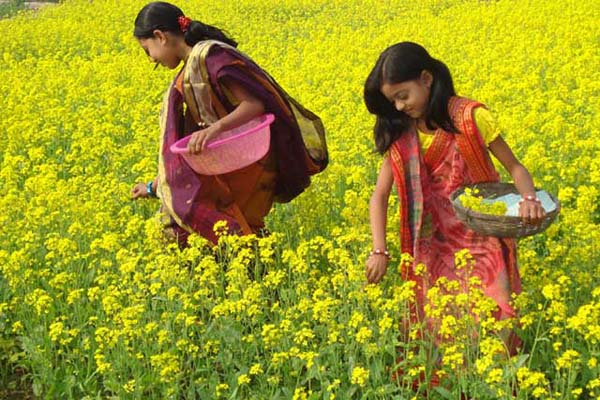 বলতো এরা কোথায় আছে ?হ্যাঁ
আমাদের আজকের পাঠ
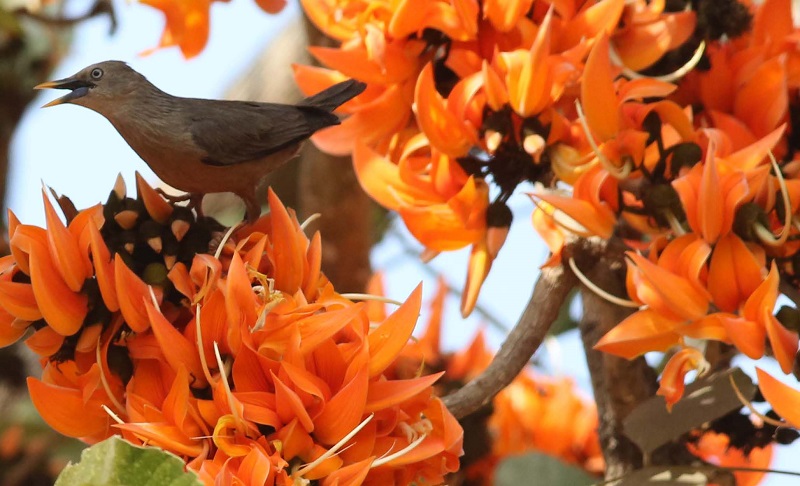 কবি আল মাহমুদের লেখা
পাখির কাছে ফুলের কাছে
শিখনফল
এই পাঠ শেষে শিক্ষার্থীরা-
কবি সম্পর্কে বলতে পারবে৷
১
নতুন শব্দের অর্থ বলতে পারবে৷
২
৩
প্রমিত উচ্চারণে কবিতাটি আবৃত্তি করতে পারবে৷
৪
শিক্ষার্থীদের মধ্যে প্রকৃতি প্রেম জাগ্রত হবে৷
এসো কবি সম্পর্কে জেনে নেই-
জন্ম-১৯৩৬সাল
মৃত্যু-১৫ ফেব্রুয়ারী ২০১৯
জেলা-ব্রাহ্মণবাড়িয়া
পুরস্কার-বাংলা একাডেমি ও একুশেপদক
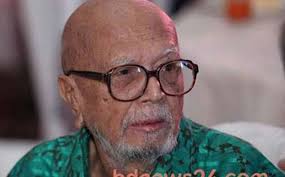 গ্রাম-মোড়াইল
প্রকাশিত বই-লোক-লোকান্তর,কালের কলস,সোনালী কাবিন,পাখির কাছে ফুলের কাছে ইত্যাদি৷
পেশা-সাংবাদিকতা ও চাকরি
অবসরে যান-১৯৯৫ সালে
সম্পাদক-’গণকণ্ঠ’ও কর্ণফুলী
পরে চাকরি নেন-শিল্পকলা একাডেমিতে
শব্দের অর্থ দেখে নাও-
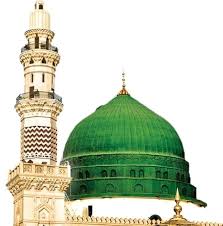 মিনার
মসজিদের উঁচু স্তম্ভ৷
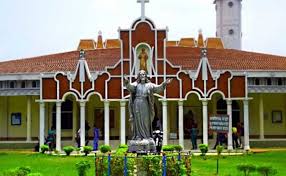 খ্রিষ্টানদের উপাসনালয়৷
গির্জে
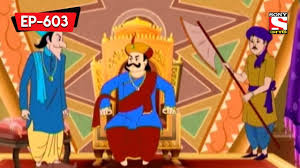 রাজসভা
দরবার
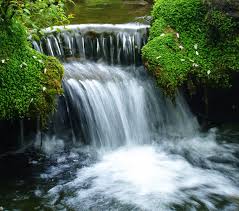 কলকলিয়ে
কলকল ধ্বনি করে৷
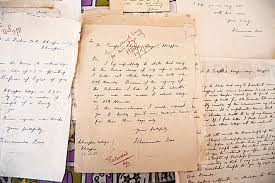 ভাজ করে রাখা কবিতা লেখার কাগজ৷
পদ্য লেখার ভাঁজ
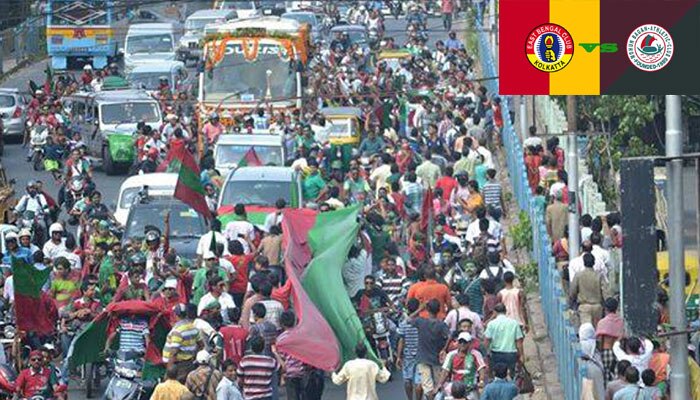 কলরব
কোলাহল৷
একক কাজ
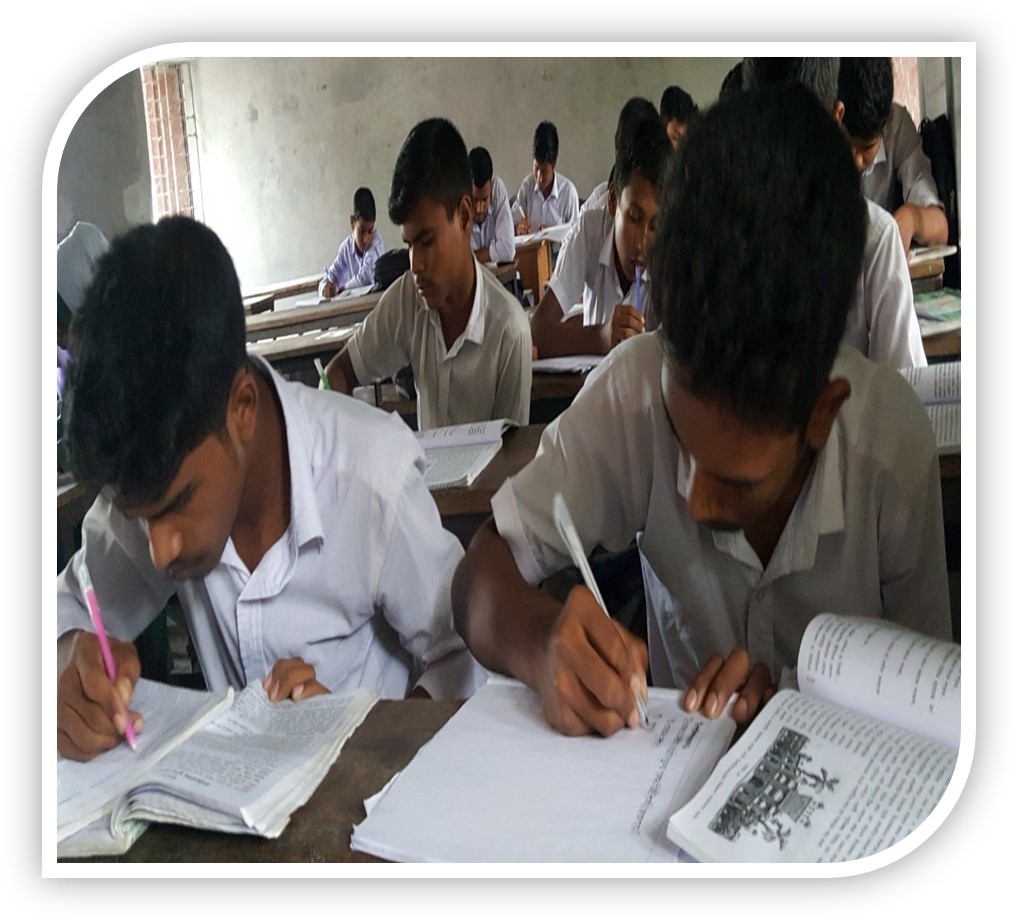 কবির গ্রামের নাম কি ?

তিনি কত সালে মারা যান ?

মিনার শব্দের অর্থ কি ?

দরবার শব্দের অর্থ কি ?

কবি কি কি পুরস্কারে ভূষিত হন ?
আদর্শ পাঠ
সরবপাঠ
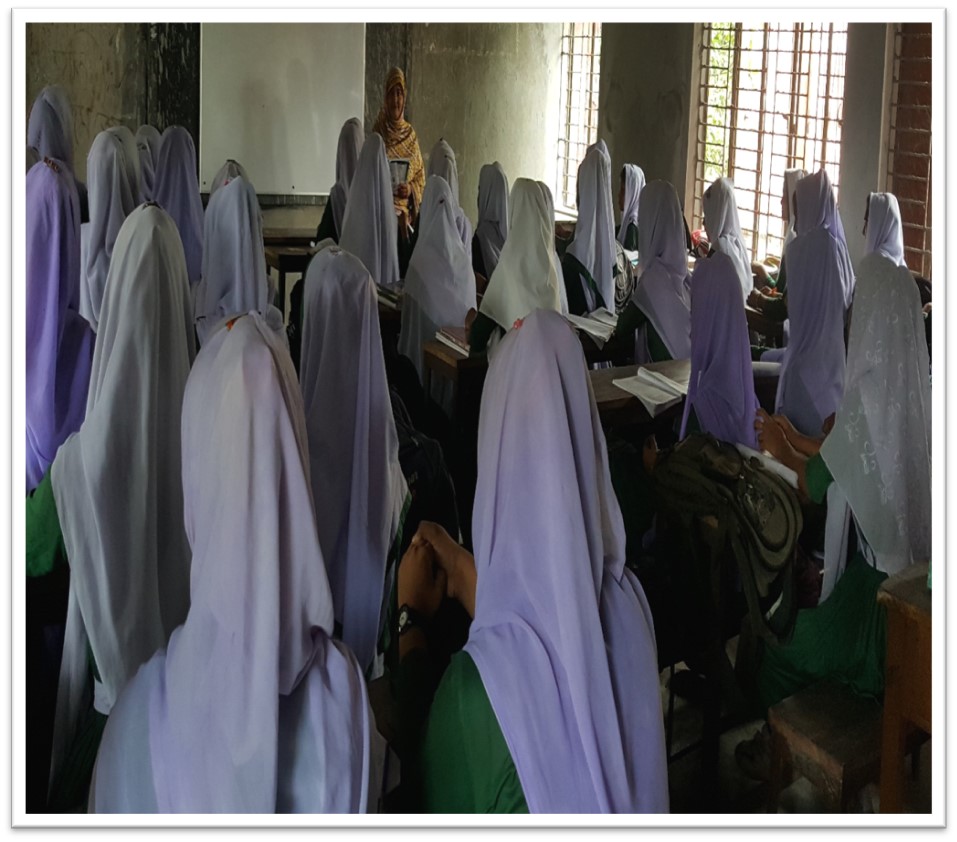 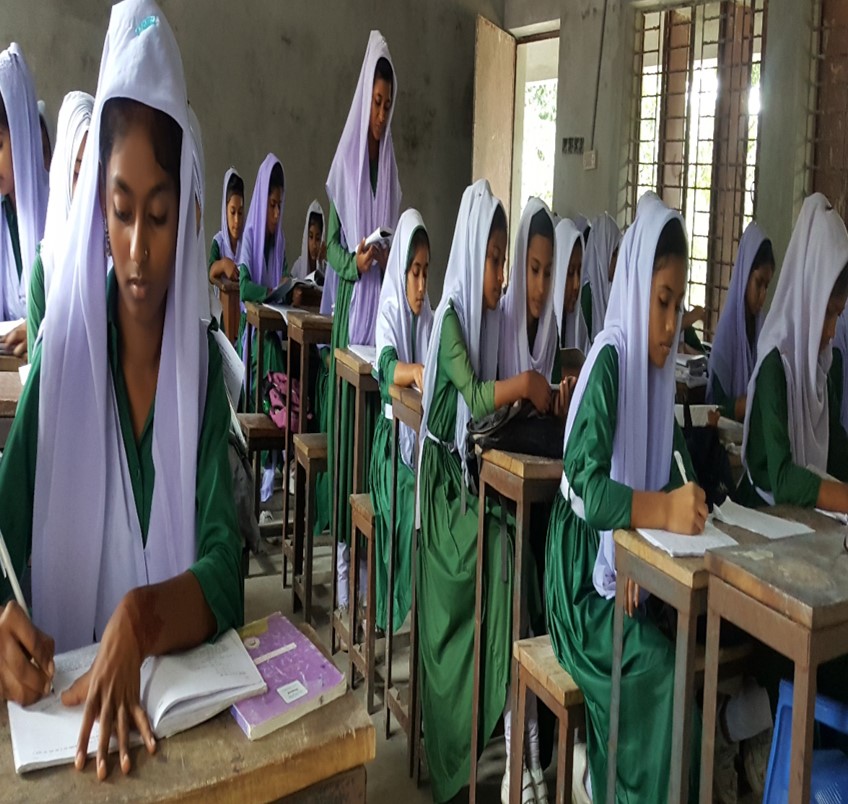 পাঠের সাথে মিলিয়ে নাও-
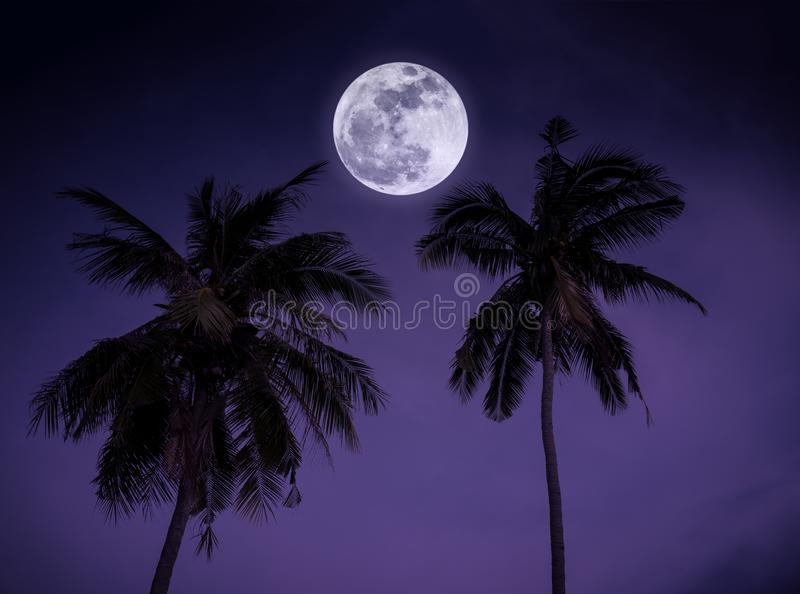 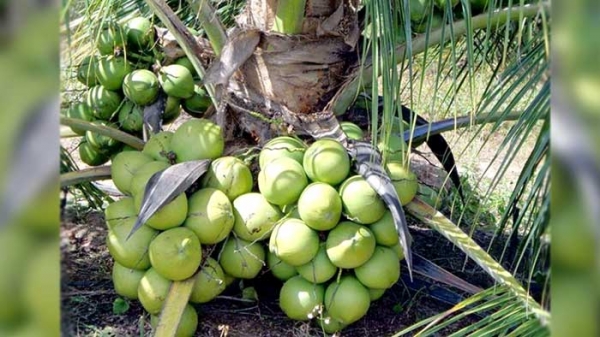 ডাবের মতো চাঁদ উঠেছে ঠান্ডা ও গোলগাল৷
নারকেলের ঐ লম্বা মাথায় হঠাৎ দেখি কাল
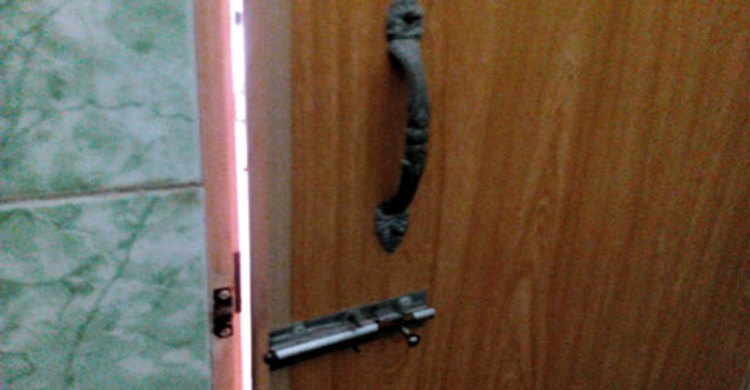 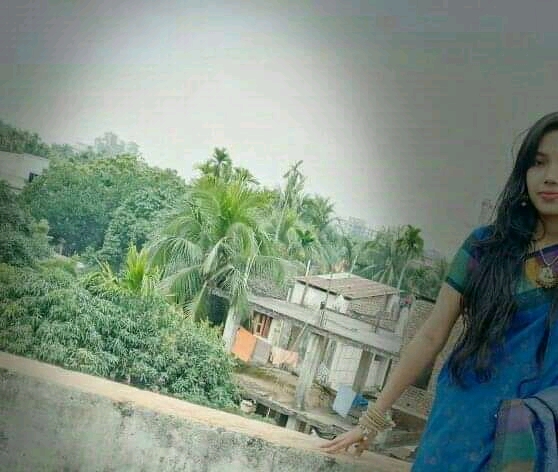 ছিটকিনিটা আস্তে খুলে পেরিয়ে গেলাম ঘর
ঝিমধরা এই মস্ত শহর কাঁপছিলো থরথর৷
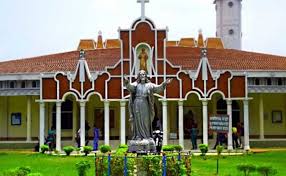 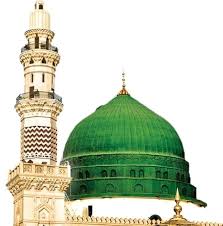 মিনারটাকে দেখছি যেন দাঁড়িয়ে আছেন কেউ,
পাথরঘাটার গির্জেটা কি লাল পাথরের ঢেউ ?
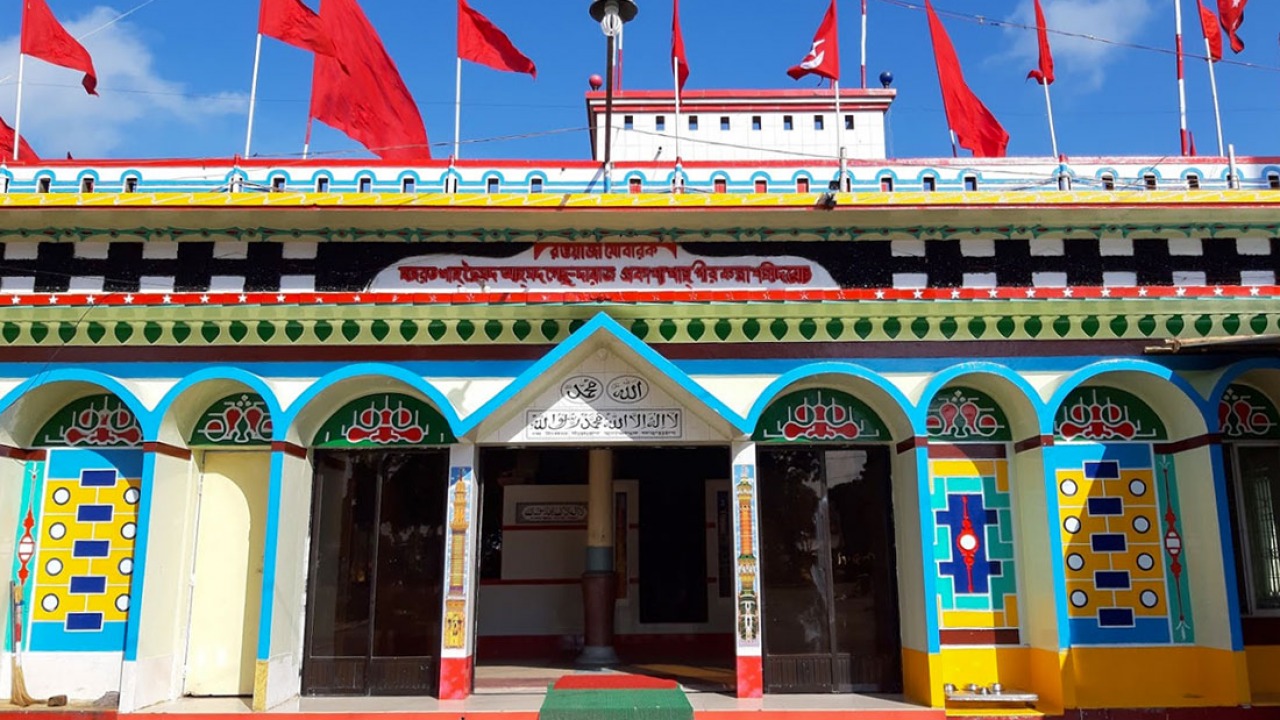 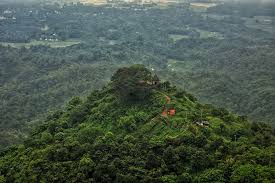 কোত্থেকে এক উটকো পাহাড় ডাক দিলো আয় আয়৷
দরগাতলা পার হয়ে যেই মোড় ফিরেছি বাঁয়
জোড়ায় কাজ
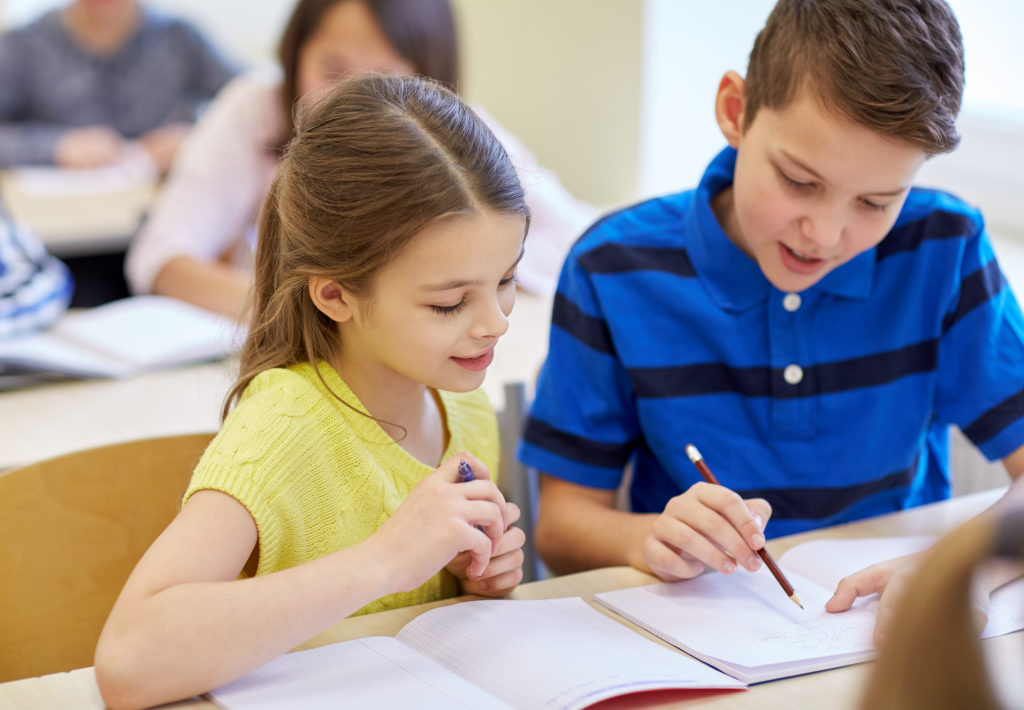 উপরের আট চরণে প্রকৃতির যে পরিচয় পাওয়া যায় তা ব্যাখ্যা কর |
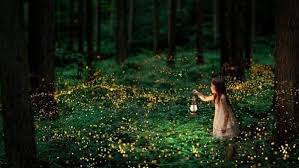 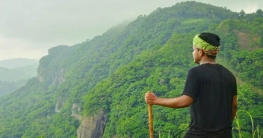 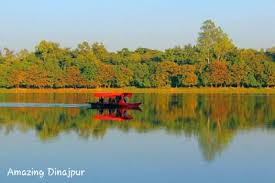 পাহাড়টাকে হাত বুলিয়ে লালদিঘির ঐ পাড়
এগিয়ে দেখি জোনাকিদের বসেছে দরবার৷
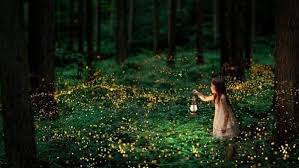 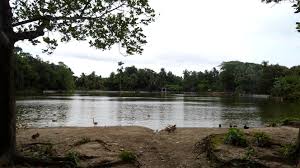 আমায় দেখে কলকলিয়ে দিঘির কালো জল
বললো,এসো,আমরা সবাই না-ঘুমানোর দল-
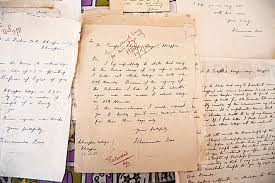 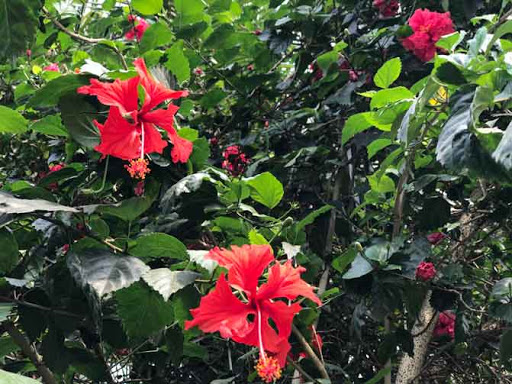 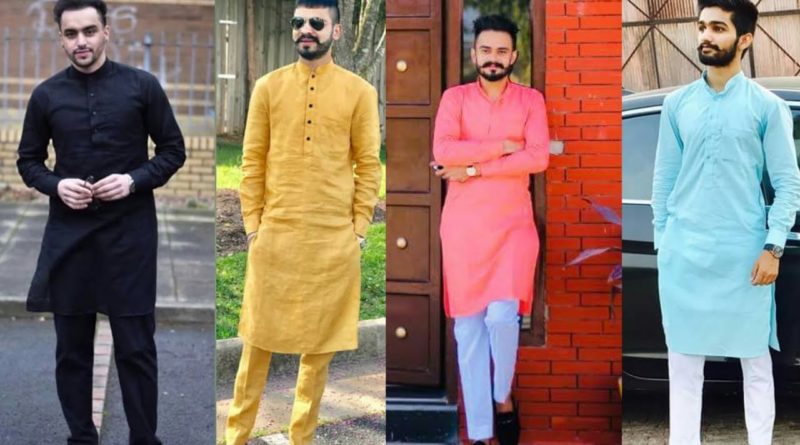 রক্তজবার ঝোঁপের কাছে কাব্য হবে আজ৷
পকেট থেকে খোলো তোমার পদ্য লেখার ভাঁজ
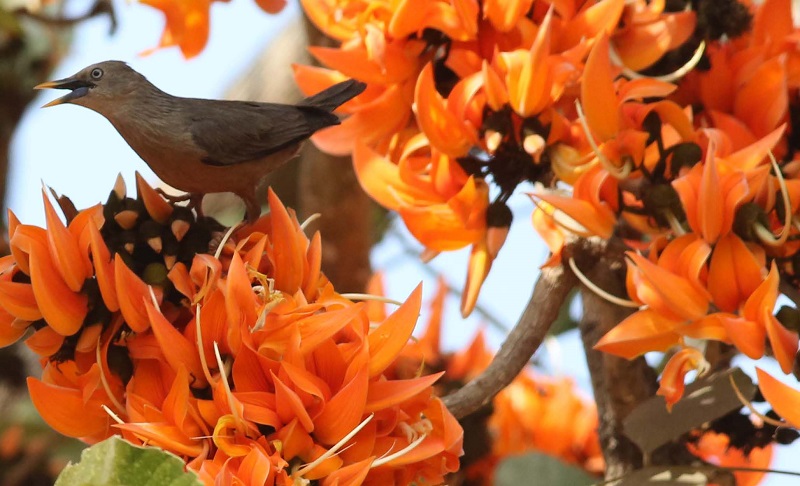 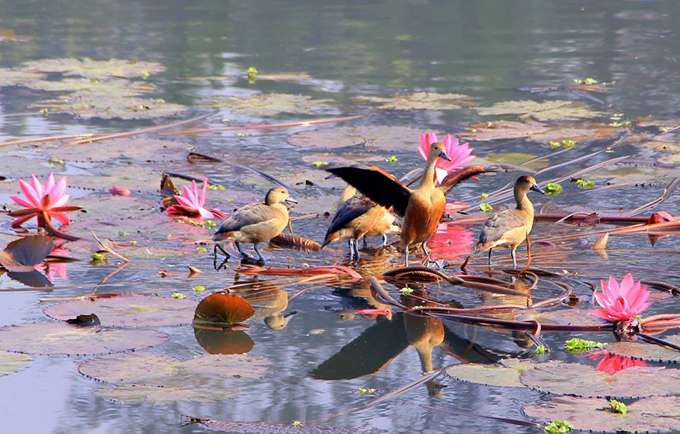 কাব্য হবে,কাব্য হবে-জুড়লো কলরব৷
দিঘির কথায় উঠল হেসে ফুল পাখিরা সব
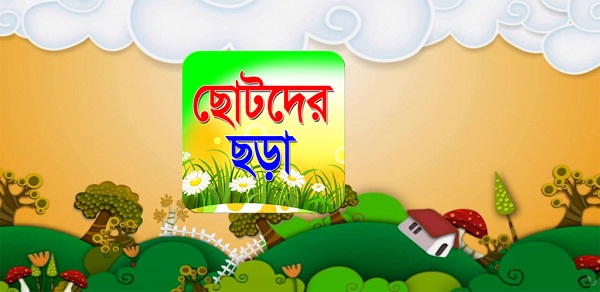 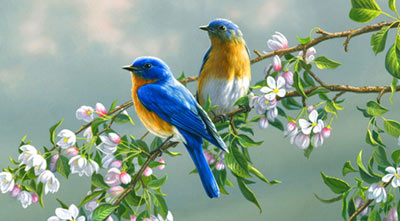 পাখির কাছে, ফুলের কাছে মনের কথা কই৷
কী আর করি পকেট থেকে খুলে ছড়ার বই
মূল্যায়ন
ক্লিক করুন
১৷কবি শিল্পকলা একাডেমির পরিচালক হিসেবে অবসরগ্রহণ করেন কত সালে ?
ক)১৯৯৩ সালে                  খ)১৯৯৪ সালে
গ)১৯৯৫ সালে                   ঘ)১৯৯৬ সালে ৷

২৷কাদের দরবার বসেছে ?
ক)রাজামন্ত্রীর                    খ)পশুপাখির
গ)হাঁসমুরগীর                    ঘ)জোনাকিদের ৷

৩৷’পাখির কাছে ফুলের কাছে’কবিতা অনুসারে প্রকৃতি মানুষের-
ক)আশীর্বাদ                     খ)পরমআত্নীয়
গ)সর্বশেষ আশ্রয়                 ঘ)আনন্দের উৎস ৷
বাড়ির কাজ
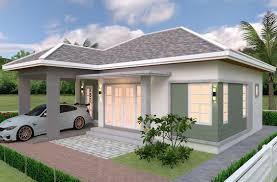 তোমার দেখা পাহাড়ের ছবি এঁকে আনবে ৷
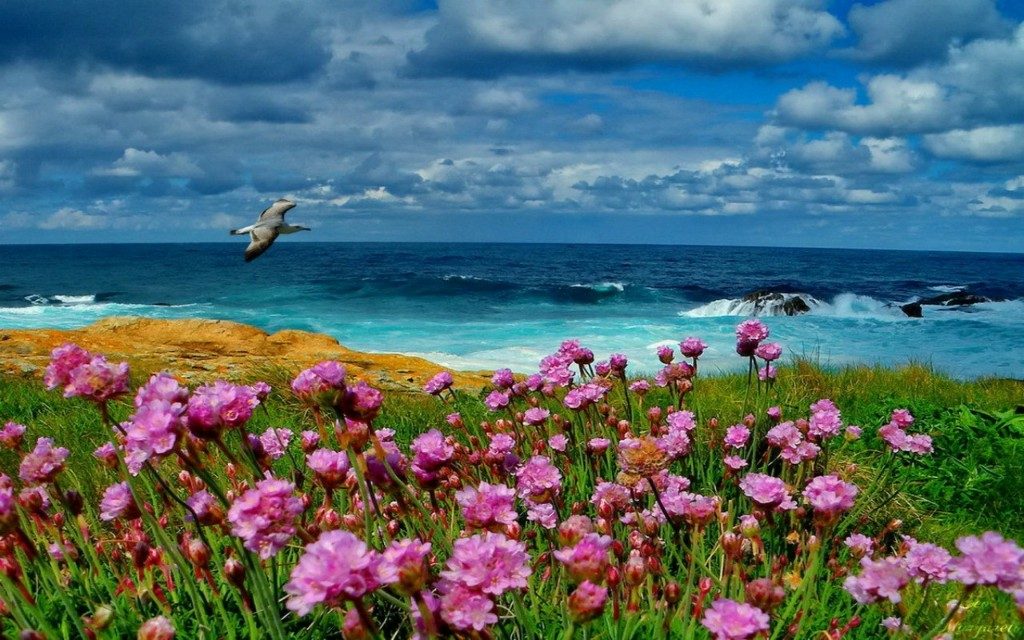 সবাই ভালো থেকো,নিরাপদে থেকো,
                     আল্লাহ হাফেজ